Figure 1. p53 transactivates its target genes to regulate various cellular biological processes for tumor ...
Acta Biochim Biophys Sin (Shanghai), Volume 46, Issue 3, March 2014, Pages 170–179, https://doi.org/10.1093/abbs/gmt144
The content of this slide may be subject to copyright: please see the slide notes for details.
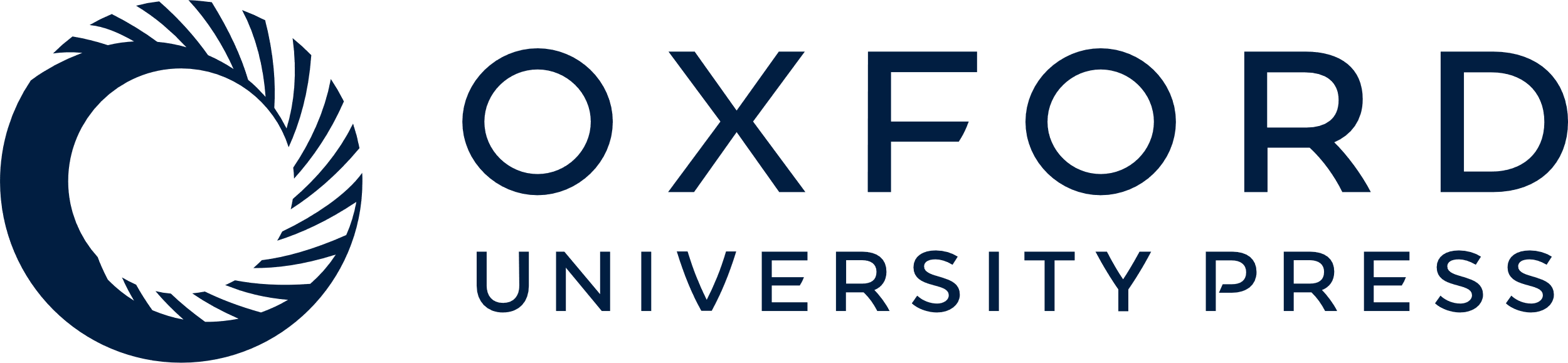 [Speaker Notes: Figure 1. p53 transactivates its target genes to regulate various cellular biological processes for tumor suppression In normal unstressed cells, the p53 protein is maintained at a low level in cells by its negative regulators, such as MDM2. In response to a wide variety of stress signals, activated p53 transcriptionally regulates the expression of its target genes to regulate various cellular biological processes, including apoptosis, cell cycle arrest, senescence, energy metabolism, anti-oxidant defense, and autophagy, to exert its role as a tumor suppressor.


Unless provided in the caption above, the following copyright applies to the content of this slide: © The Author 2013. Published by ABBS Editorial Office in association with Oxford University Press on behalf of the Institute of Biochemistry and Cell Biology, Shanghai Institutes for Biological Sciences, Chinese Academy of Sciences.]